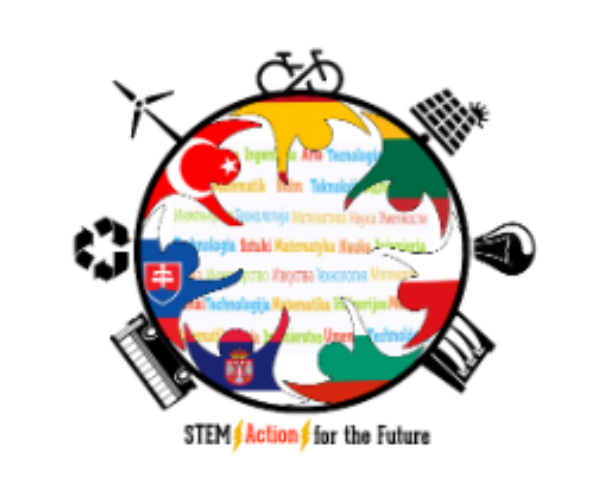 STEMAction for the Future
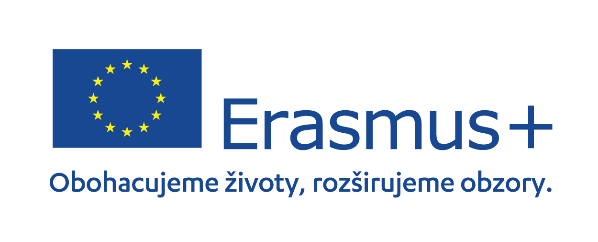 STEMAction for the Future
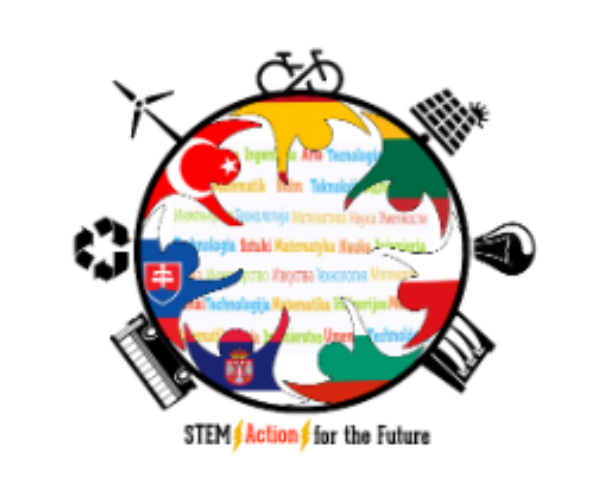 Téma: Znečistenie
16. október – 20. október 2023
Základná škola, Škultétyho 1, Nitra, Slovensko
Zúčastnené krajiny: 
Litva
Španielsko
Slovensko
Turecko
Poľsko
Bulharsko
Srbsko
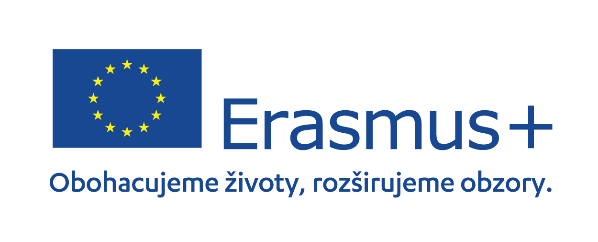 16. 10. 2023
vyučovací blok Litvy a Španielska
prehliadka historickej časti mesta Nitra
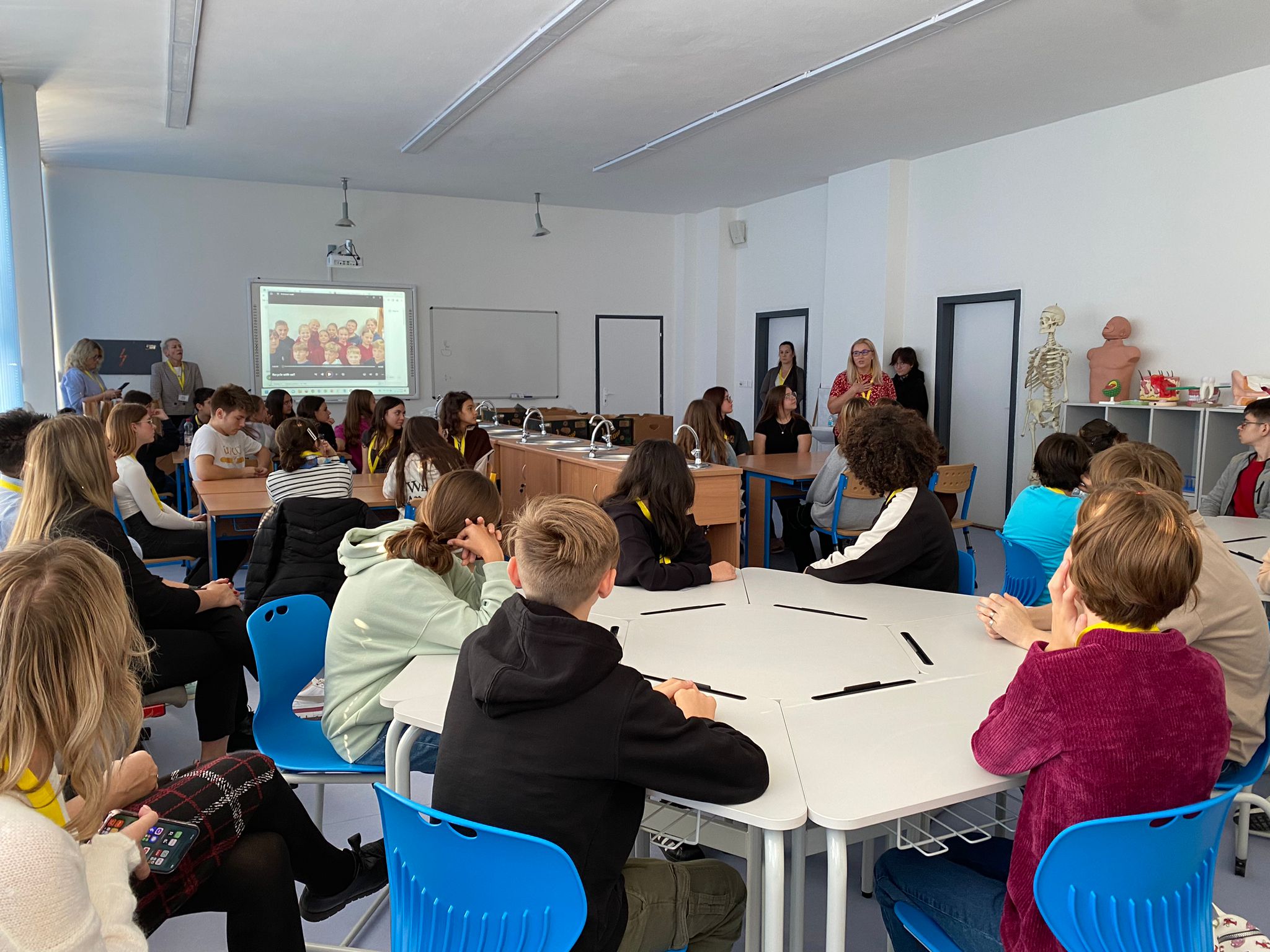 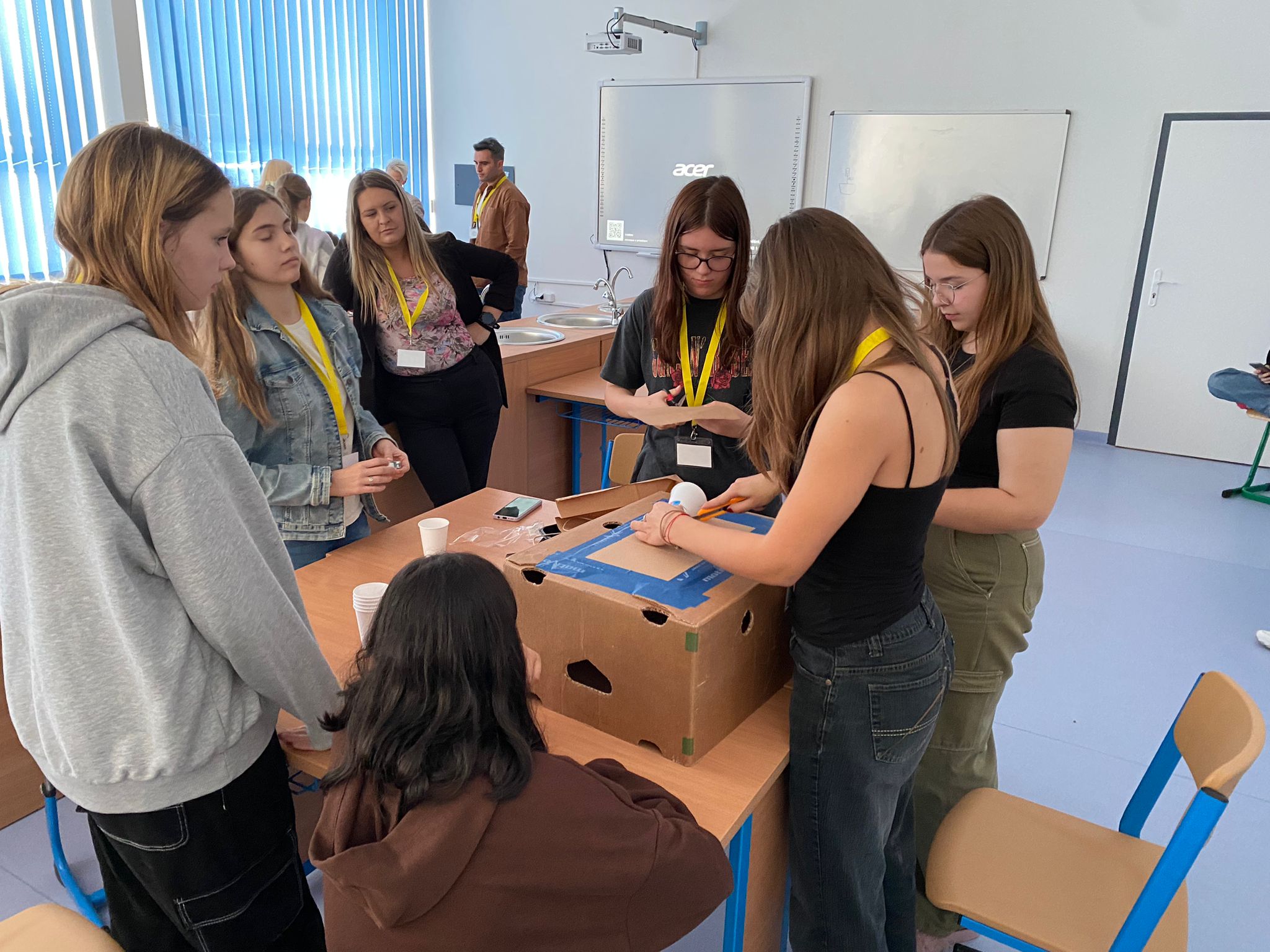 Kooperácia žiakov
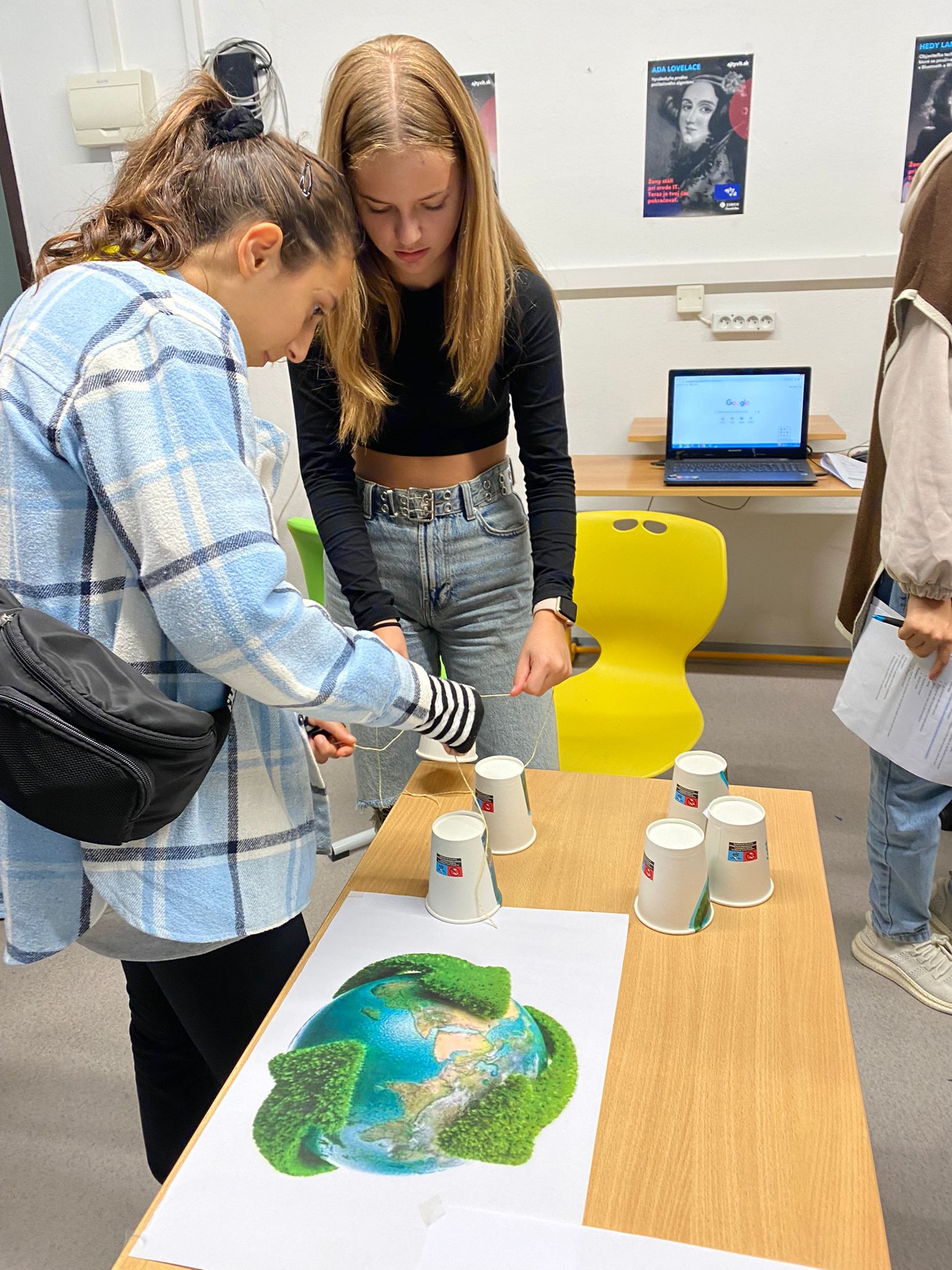 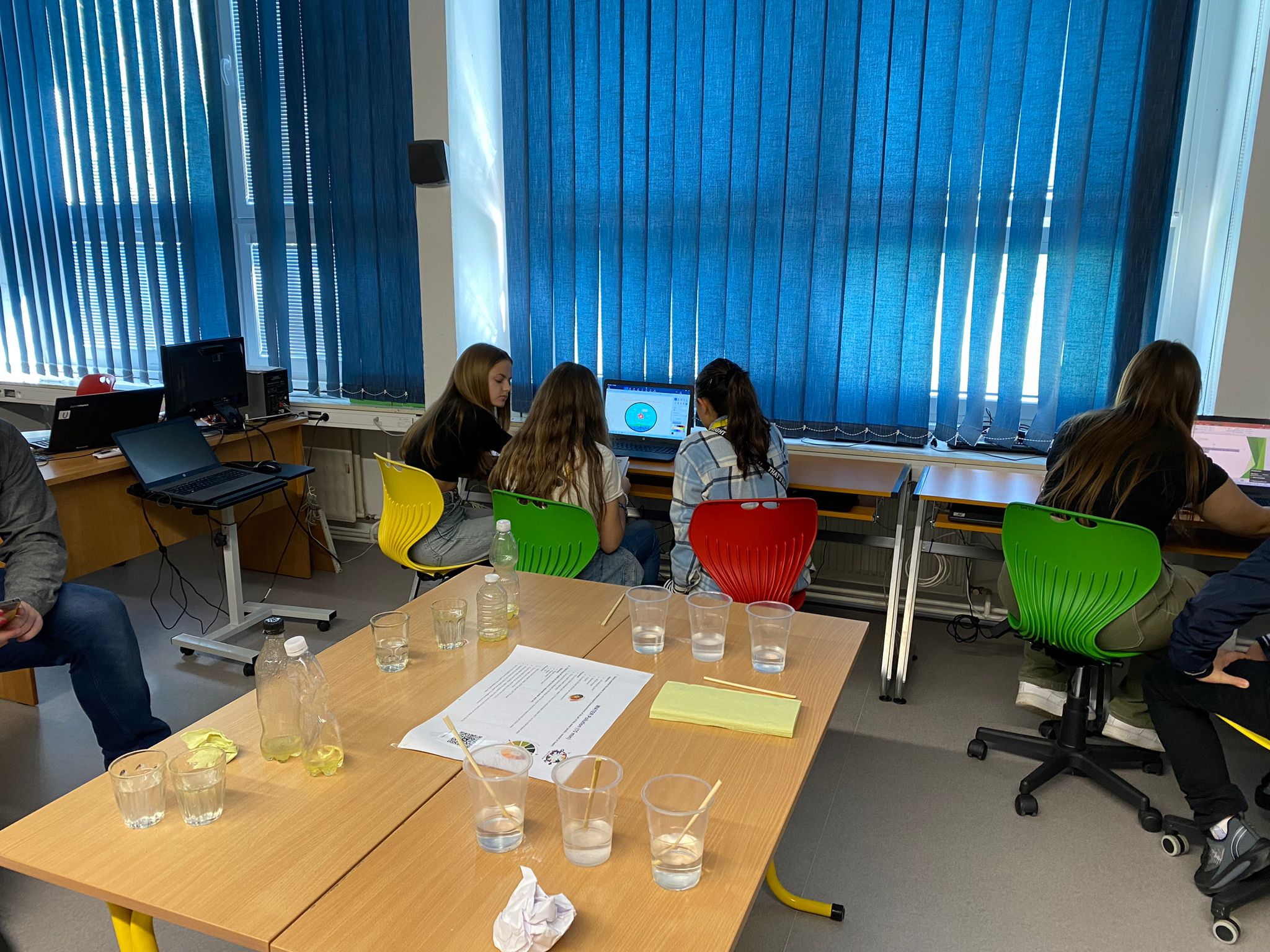 17. 10. 2023
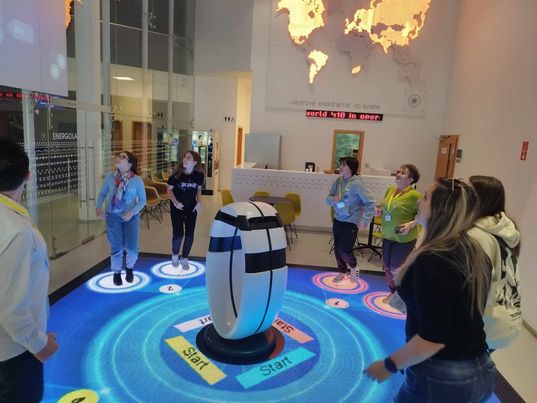 vyučovací blok Slovenska
návšteva Energolandu v Mochovciach
koncert v katedrále
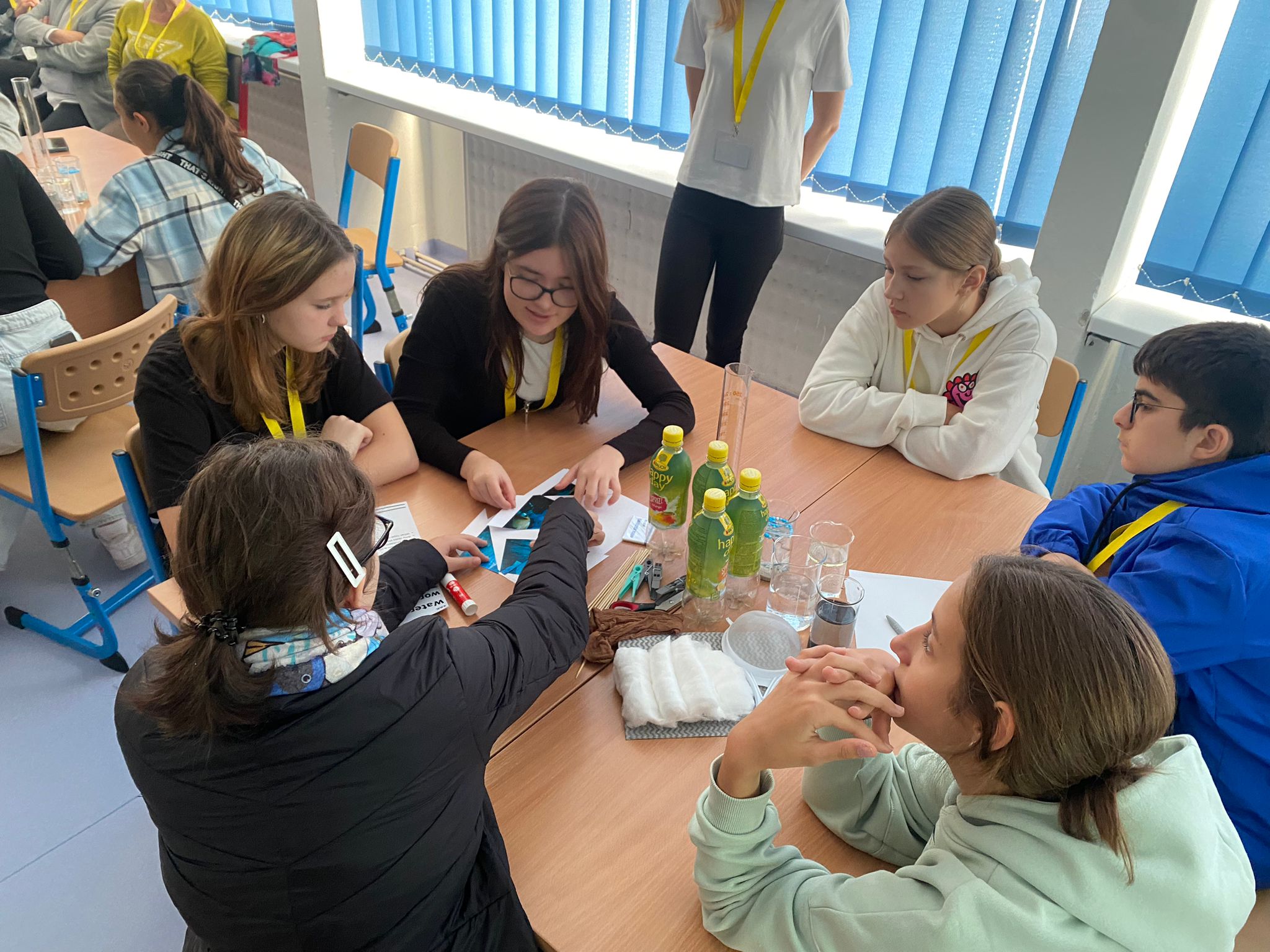 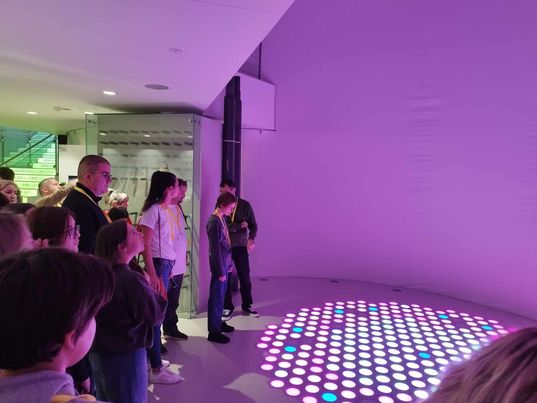 18. 10. 2023
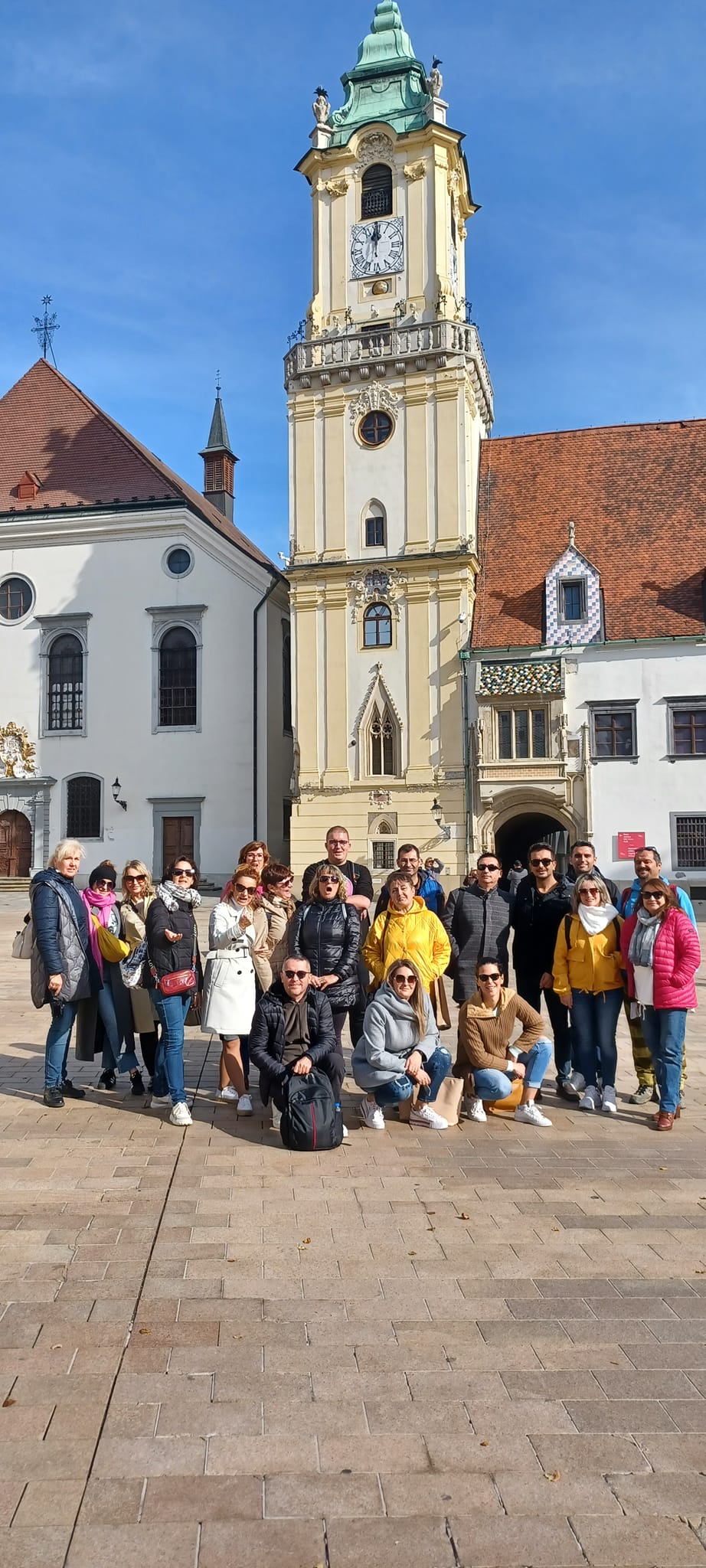 prehliadka hlavného mesta Slovenska - Bratislava
Aurélium (zážitkové centrum vedy)
historické centrum a hrad
Danubiana (umelecké múzeum)
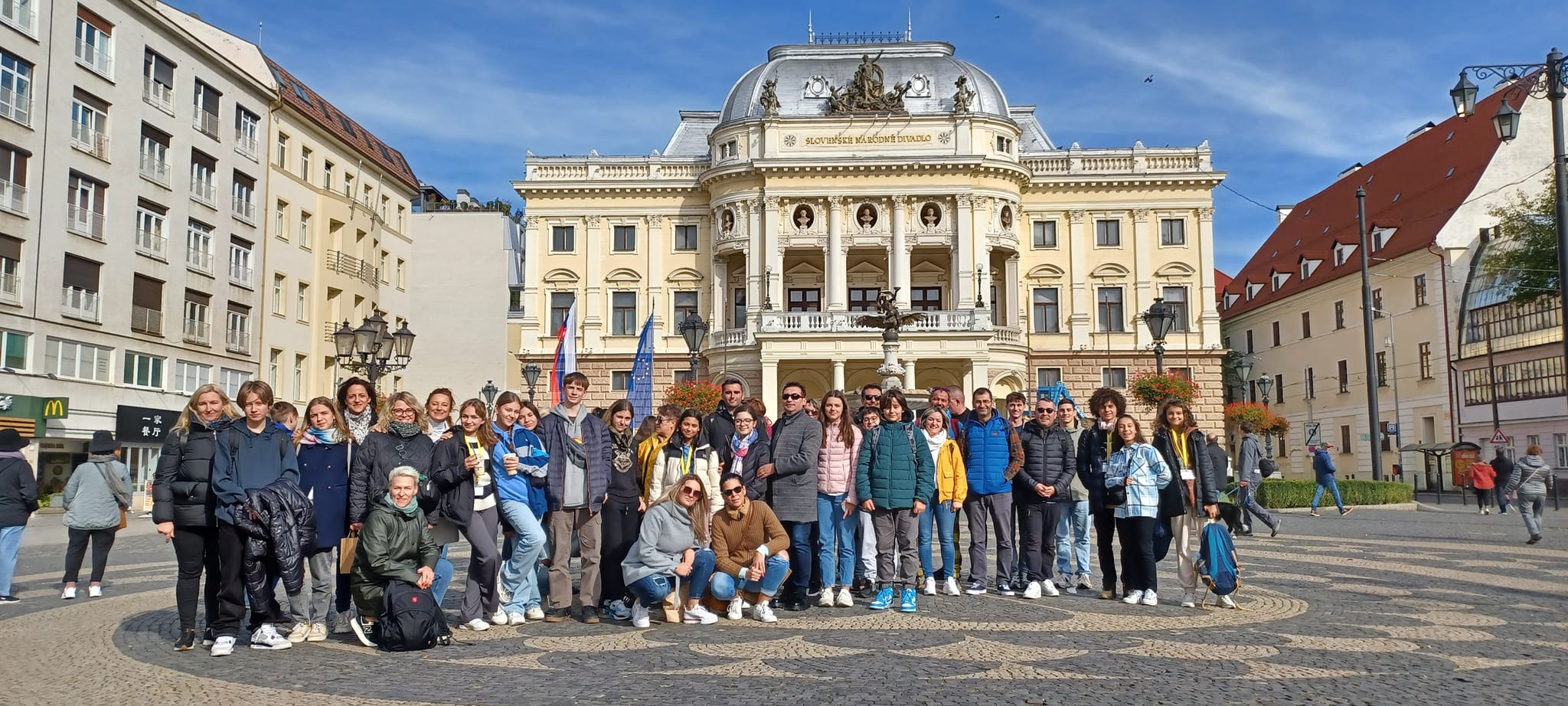 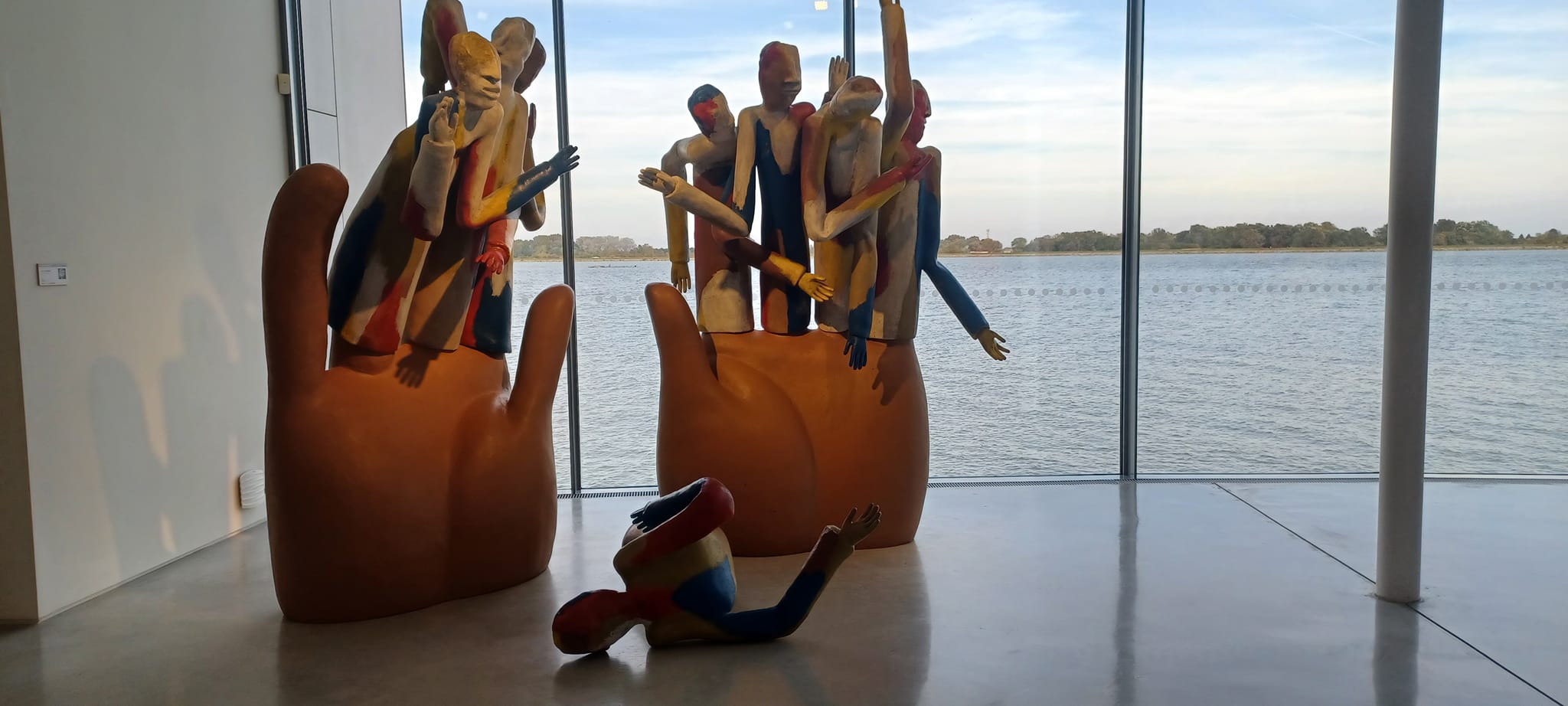 AURÉLIUM
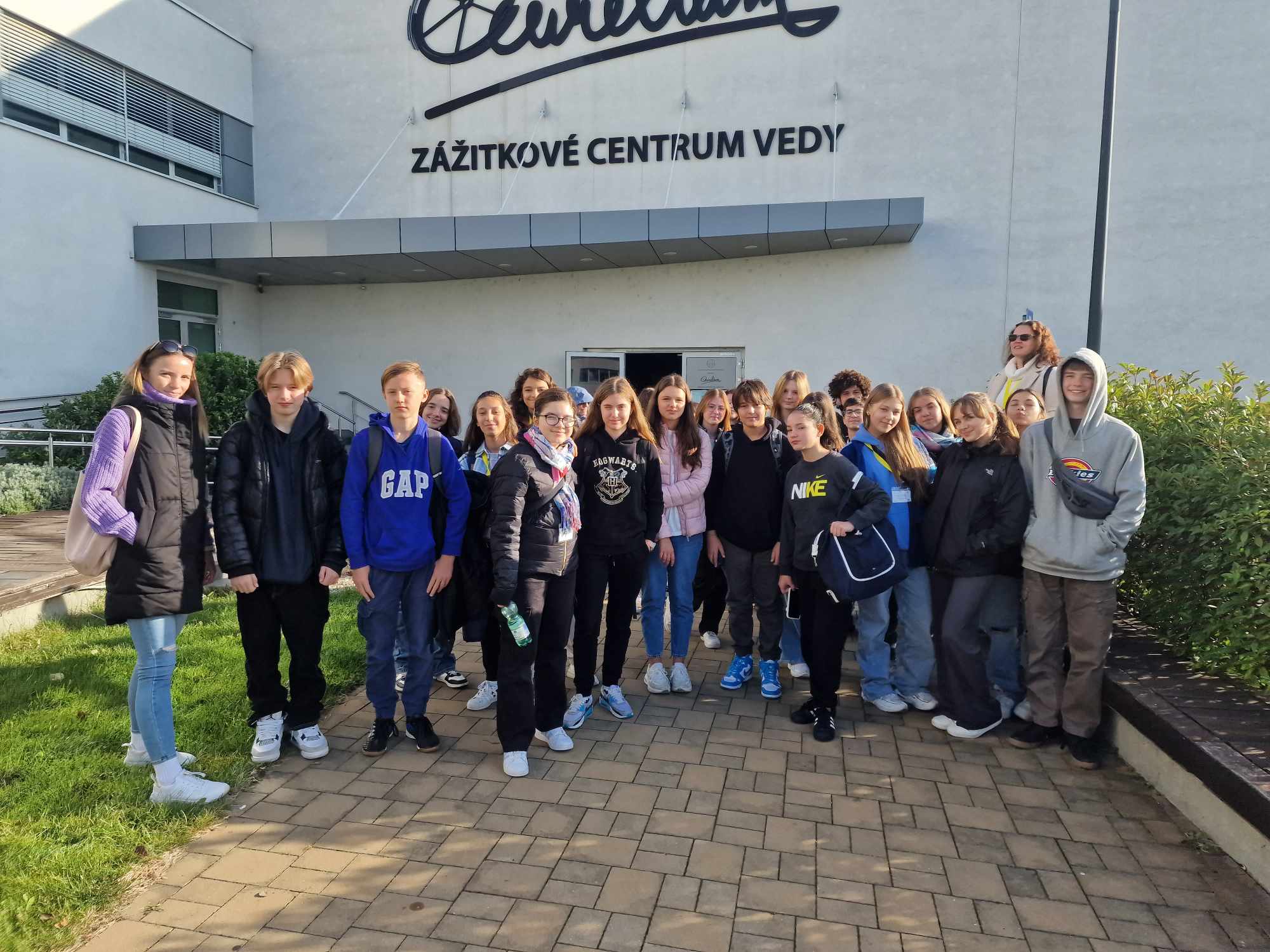 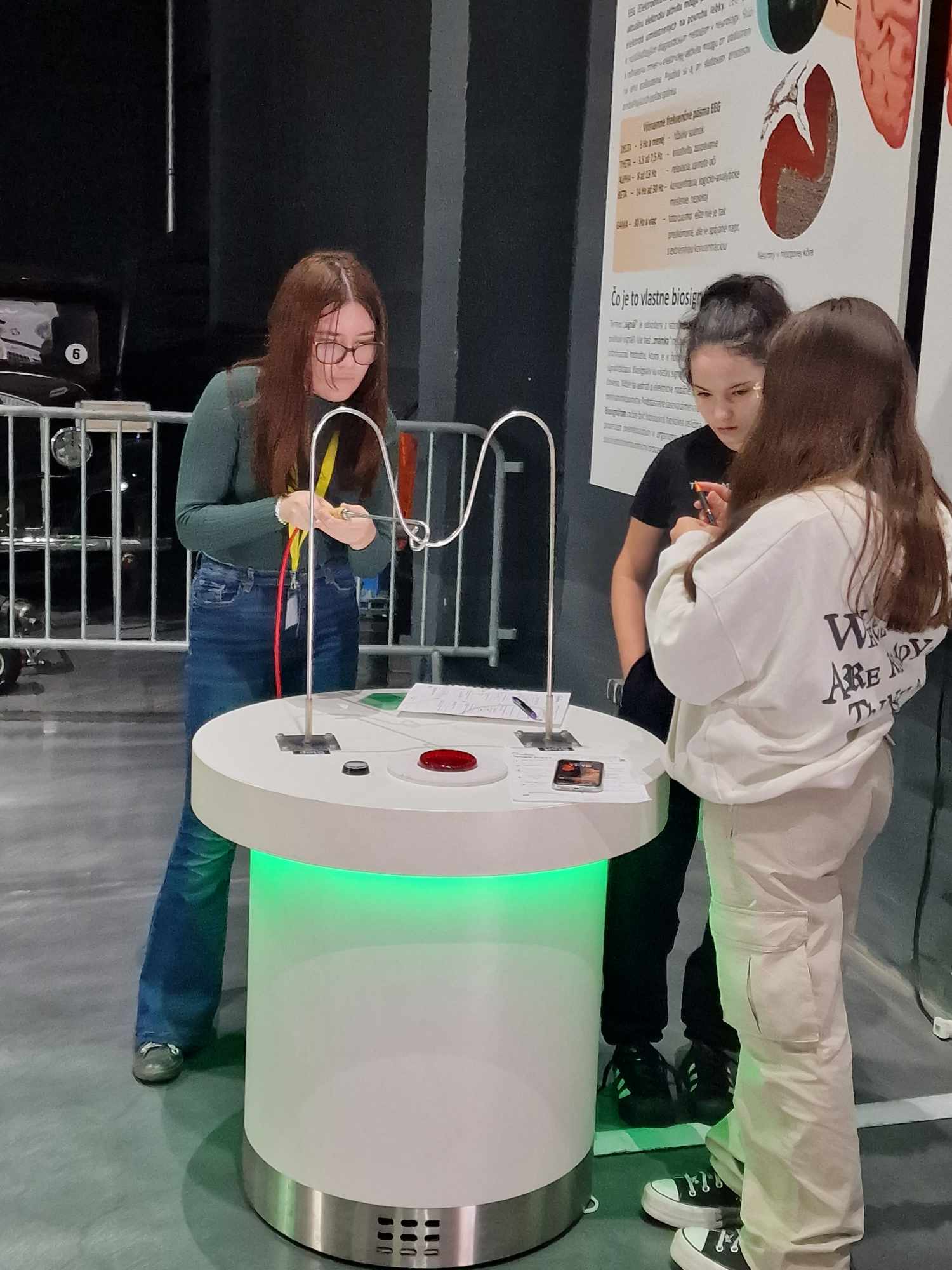 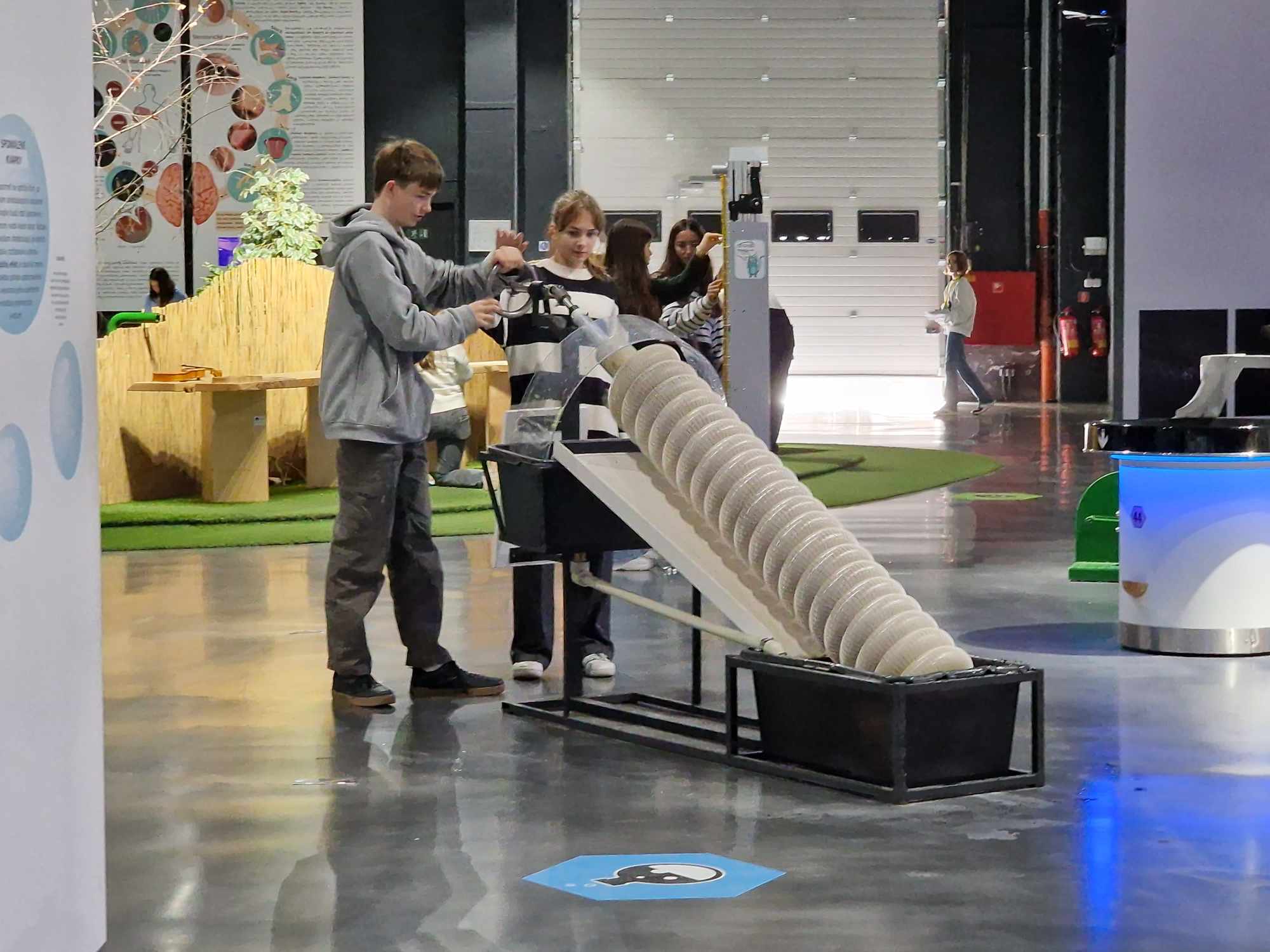 19. 10. 2023
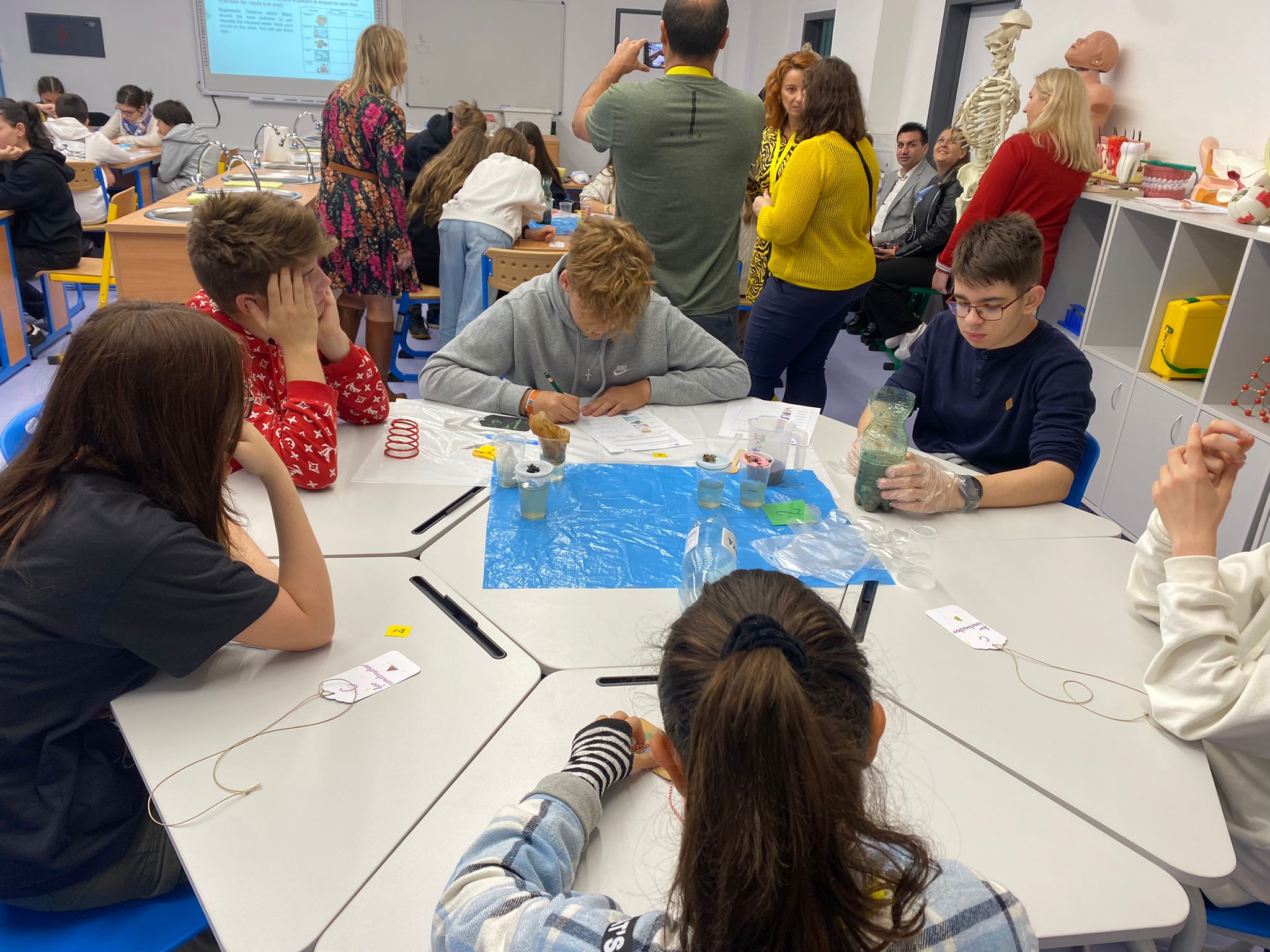 vyučovací blok Turecka a Poľska
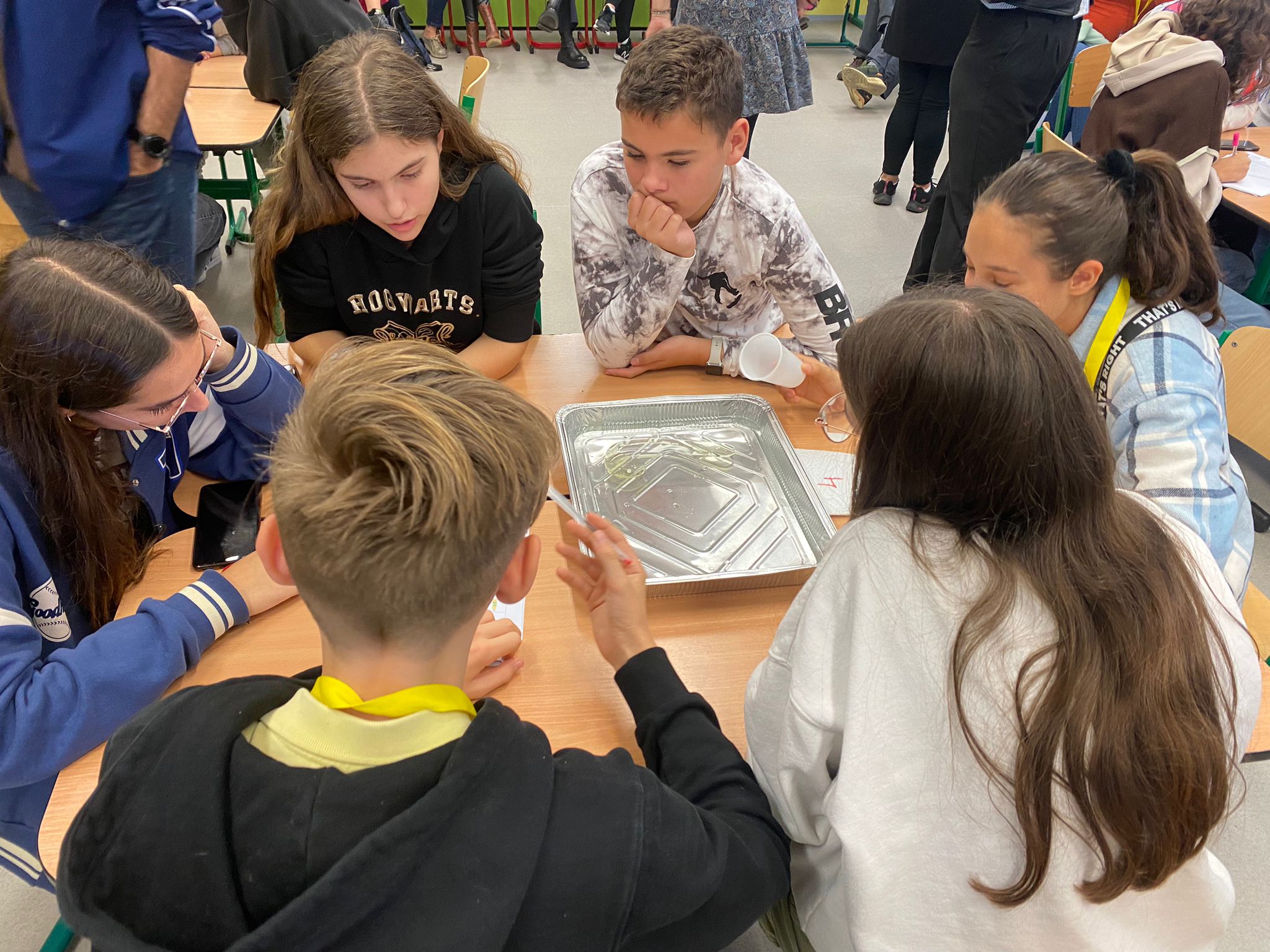 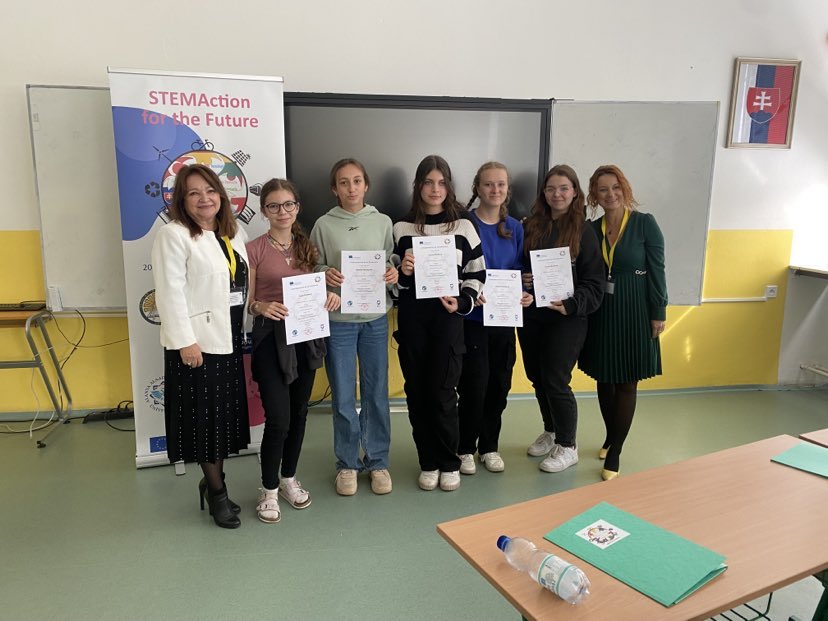 20. 10. 2023
workshop Srbska
vyučovací blok Bulharska
slávnostná certifikácia
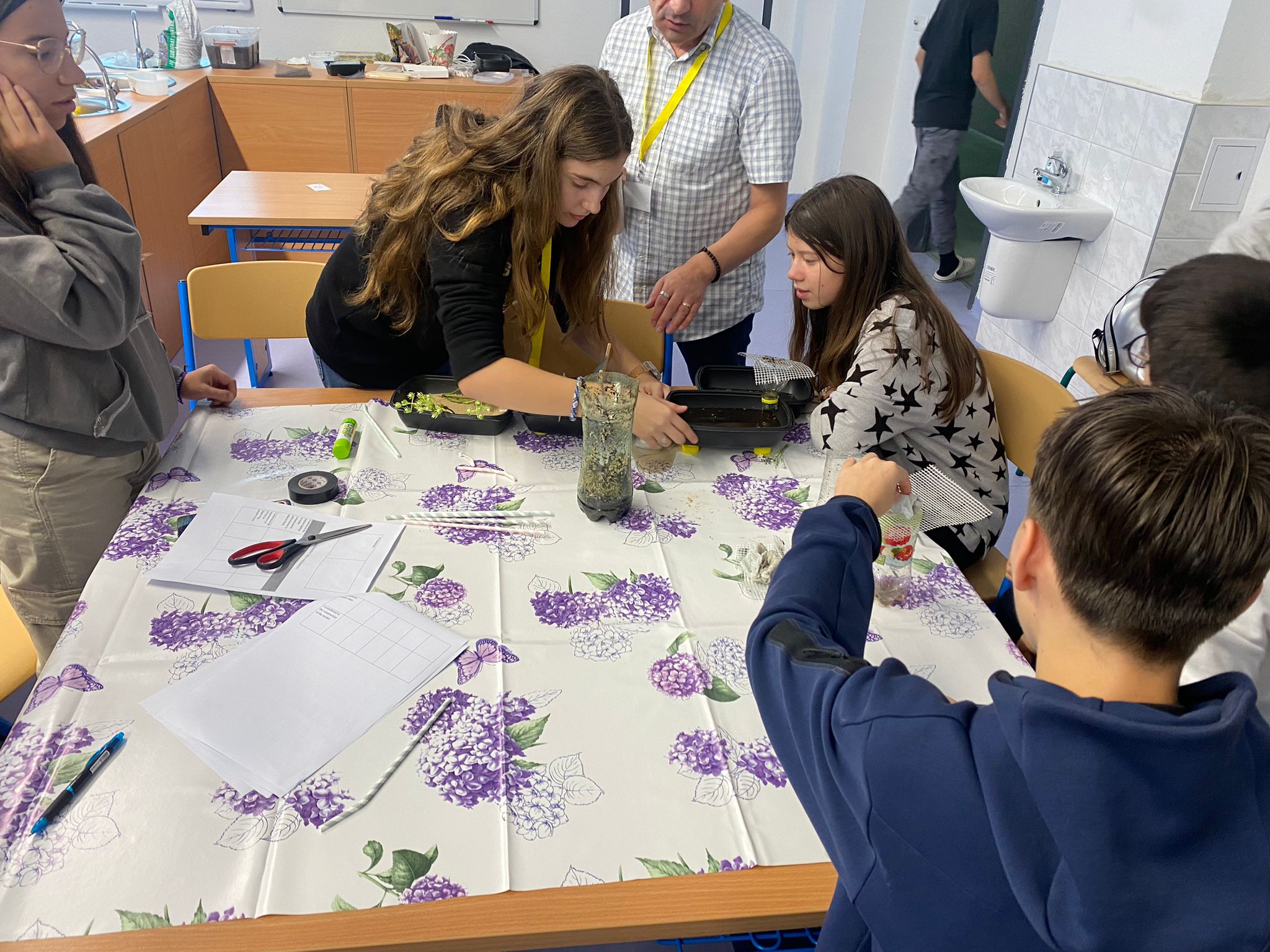 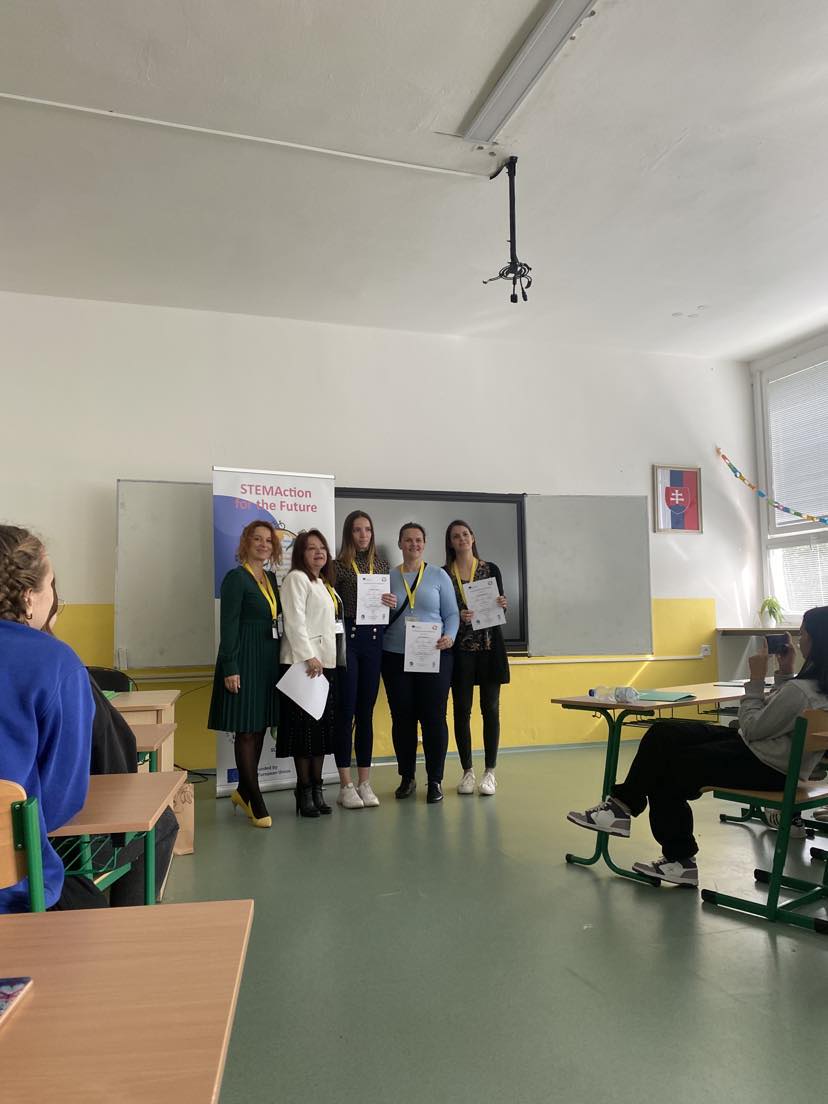 Ďakujeme za pozornosť 